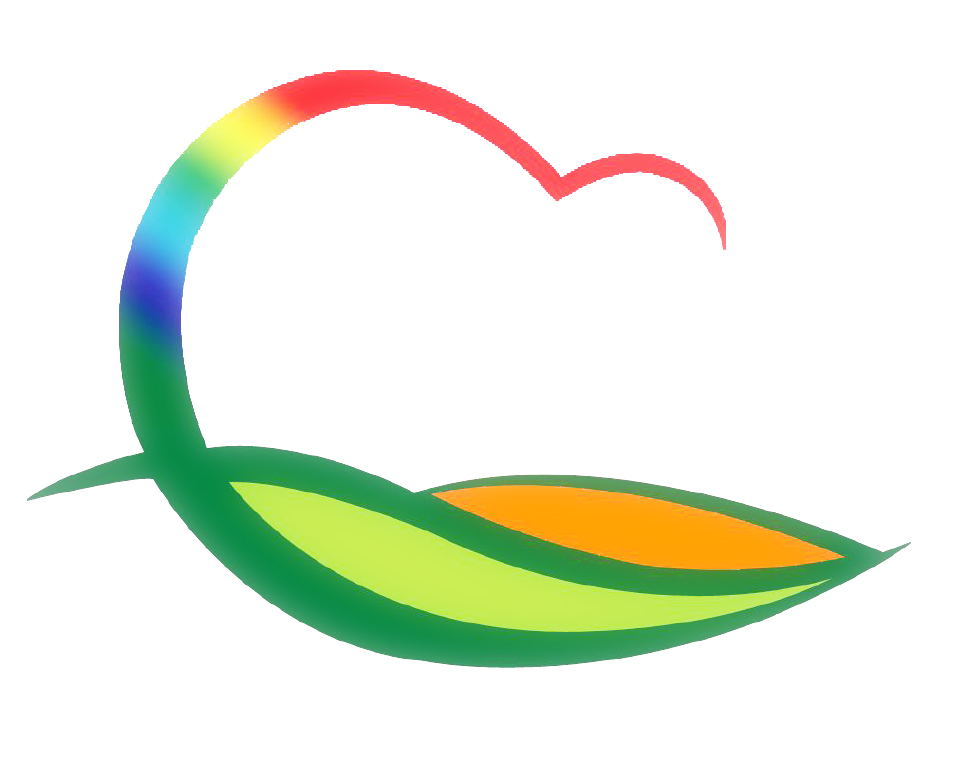 주간업무 (12.27. ~ 1.2.)
도 시 건 축 과
3-1. 군관리계획 재정비에 따른 주민의견 설문 추진
일     정 




내     용  : 군관리계획 수립에 따른 주민 의견수렴
3-2. 영동읍 군계획도로 미끄럼방지 포장공사 준공
대 상 지 : 난계국악당 진입도로[부용리407-5번지 일원]
사 업 량 : 미끄럼방지 포장 A=670㎡
사 업 비 : 20백만원
3-3. 2022년도 소규모 지역개발사업 측량·설계 합동작업 
기     간: 2021. 12.  27.(월) ~ 2022. 2. 18.(금)
장     소: 군청 설계작업실
사 업 비: 4,170백만원
내     용: 측량 및 설계도서 작성(159건)